Autonomous Underwater Vehicle Status Update (9/25/2023)
William Buhrig, Nick Eoff, Tom Herlihy, Matt Laverty, Justin Day
Outlook on Semester Goals
Waterproofing 
Raspberry Pi Coding 
Buoyancy 
Remote transmission
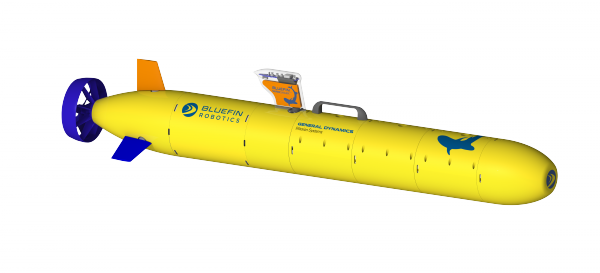 Waterproofing
In our first round of testing it was found that the O-ring on the top part of the AUV was leaking water. 
Install thicker O-ring.
Apply lubricant to improve water resistance.
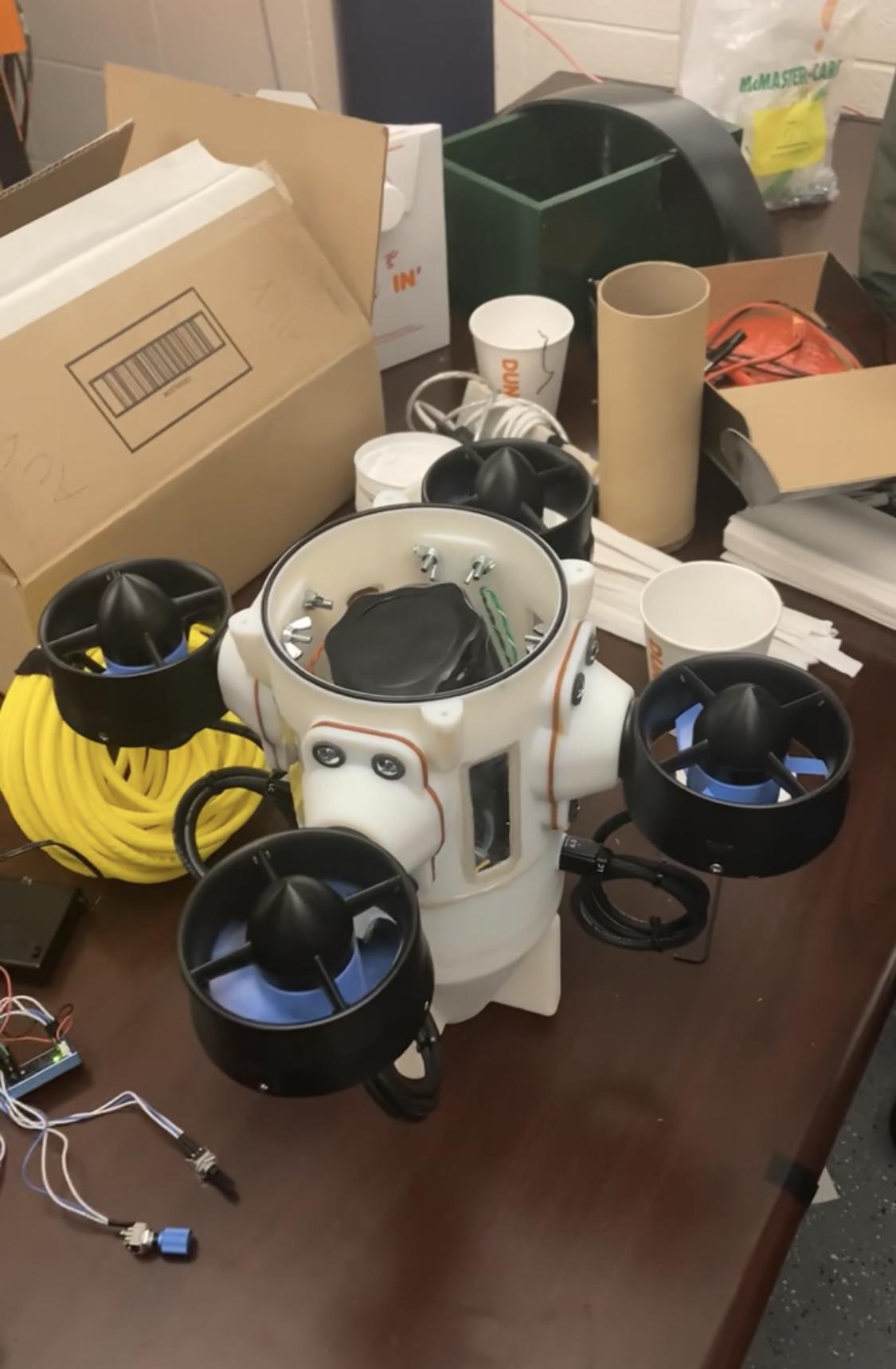 Raspberry Pi Coding
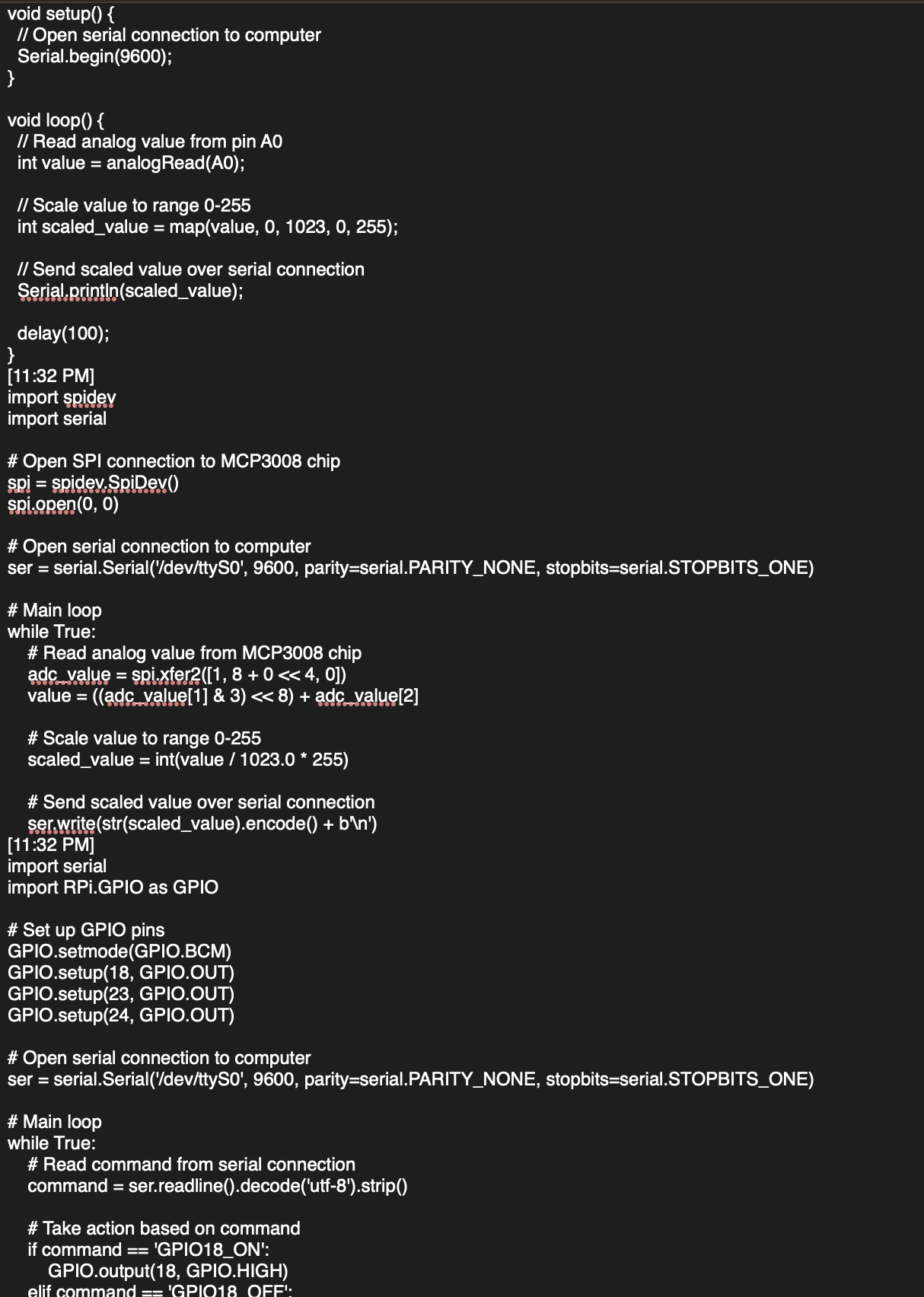 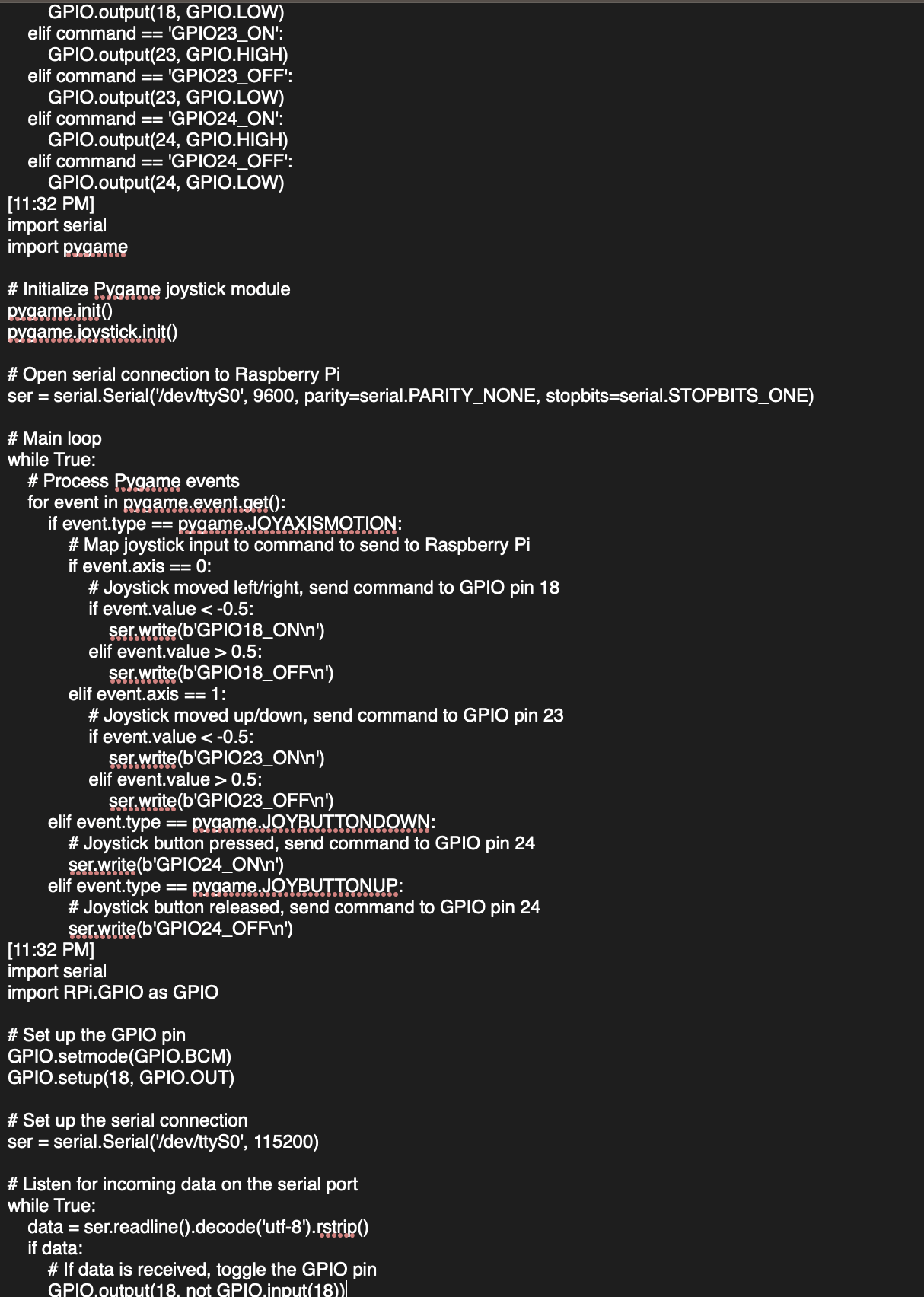 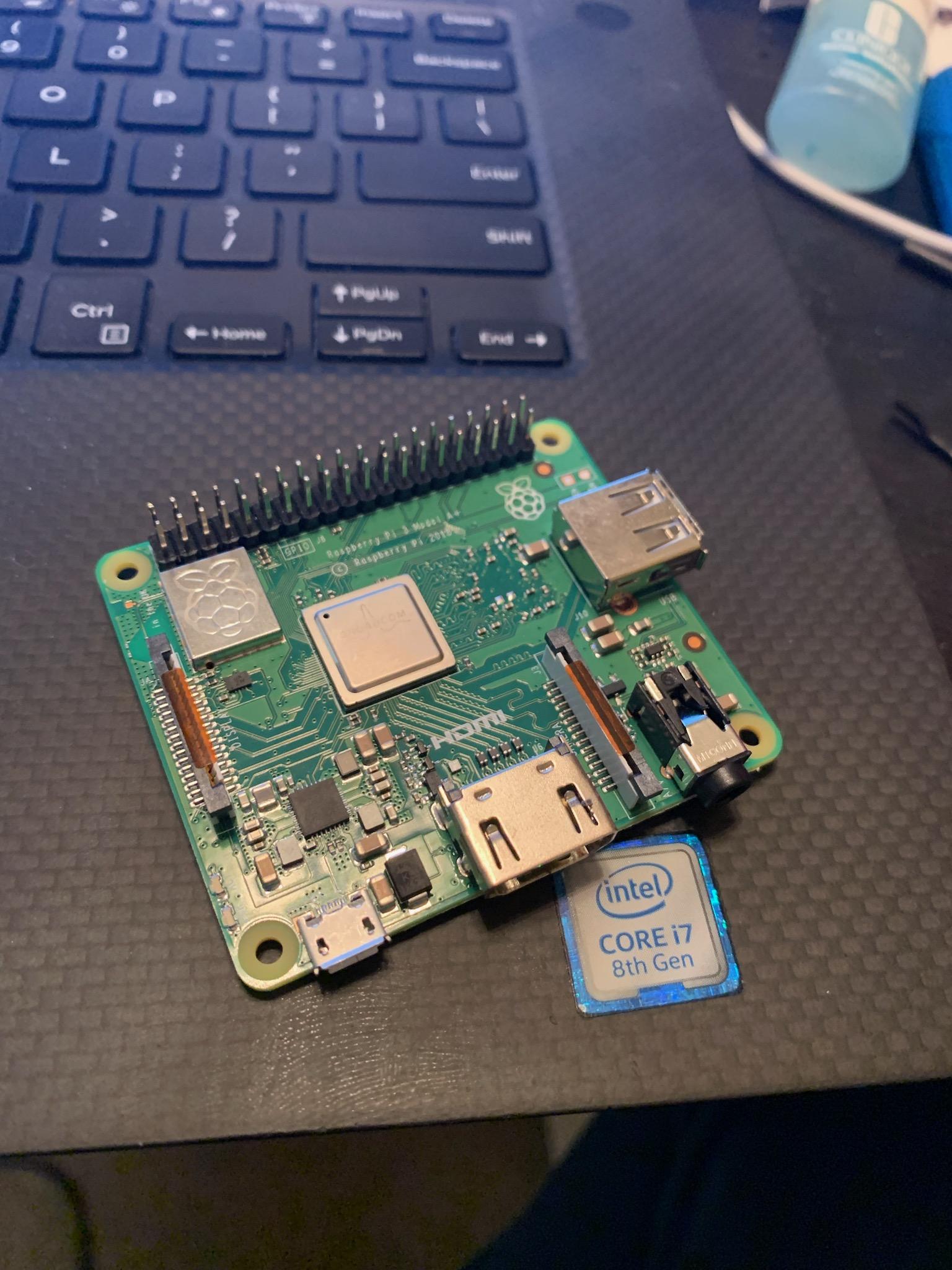 Buoyancy
Add weight to the inside of the UAV to equalize the weight and the buoyancy force.
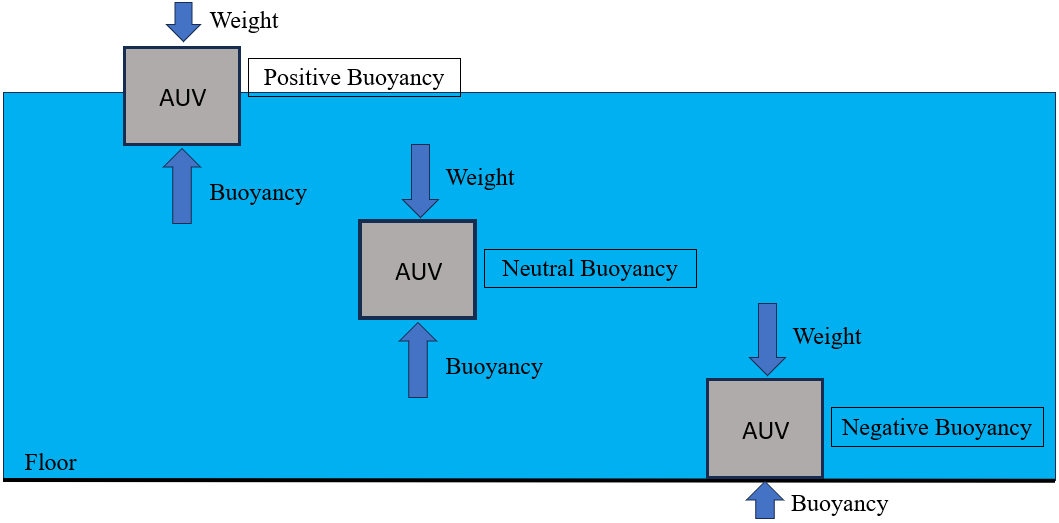 The team will construct a buoy housing a transmitter that can be connected to a surface control system.
The buoy will be tethered to the AUV.
Remote Transmission
Create a buoy device that allows us to transmit control information to the AUV.
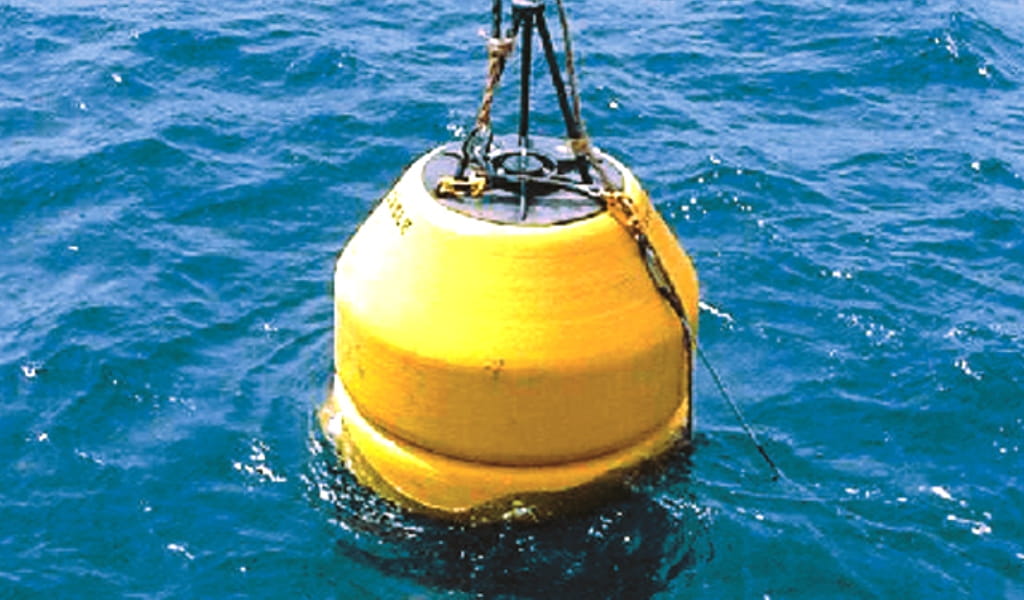 Budget Update
We were able to find a more affordable Raspberry Pi saving around $100.
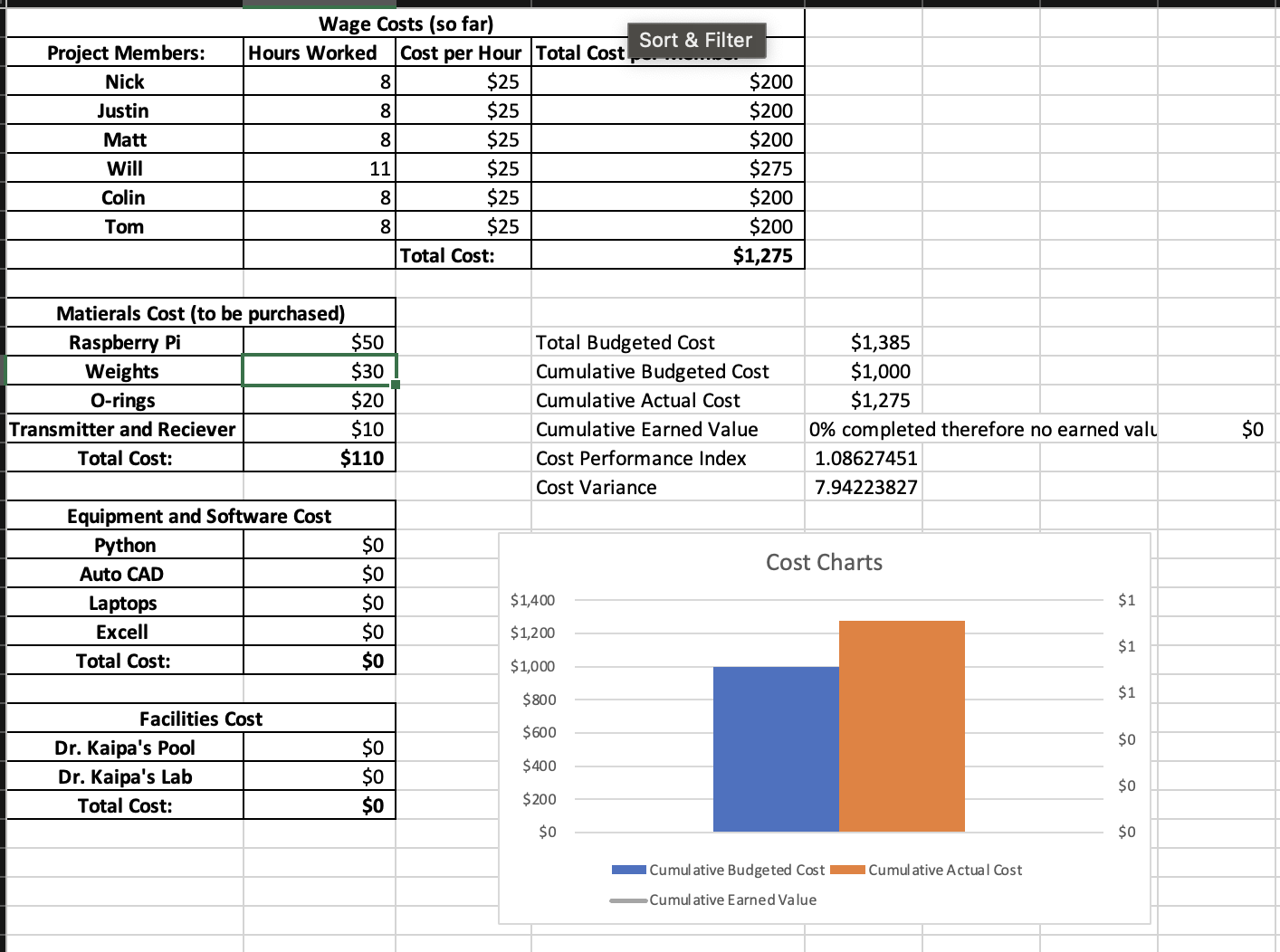 GANTT Chart
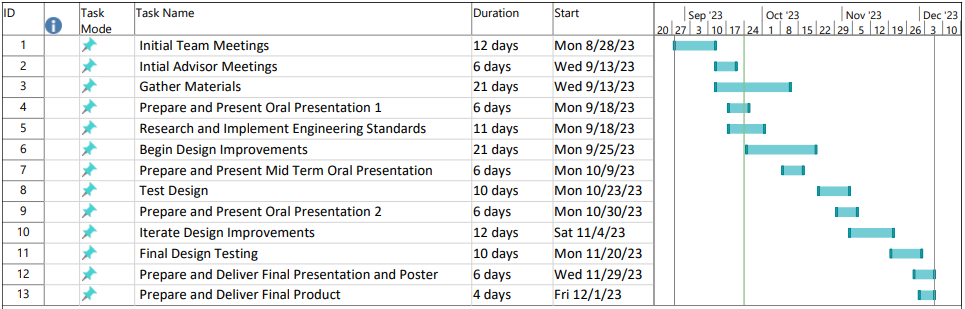